JEM434 UZAKTAN ALGILAMA
12. SINIFLANDIRMA RAPORU-DOĞRULUK ANALİZİ
DOÇ. DR. SİNAN AKISKA
Sınıflandırma Raporu
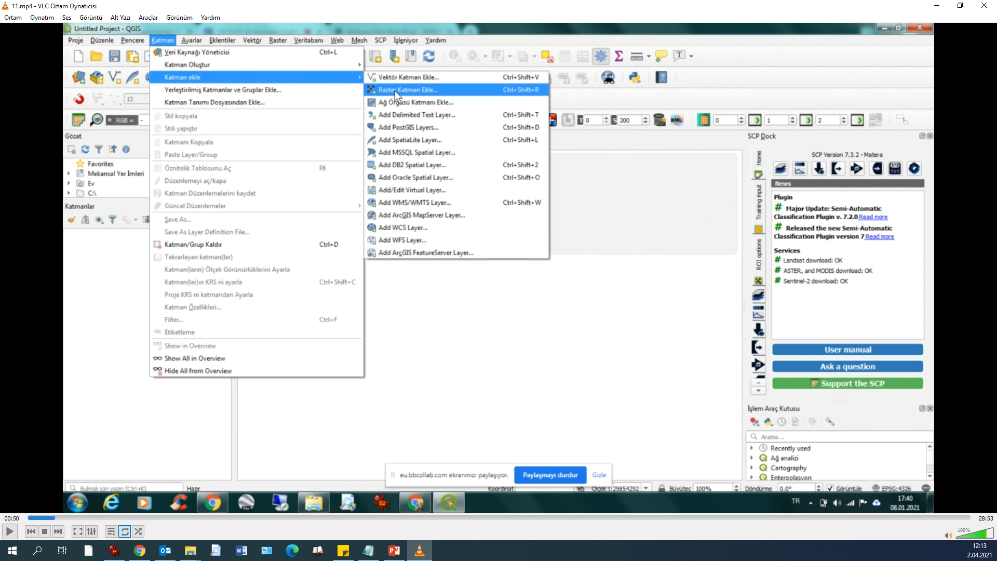 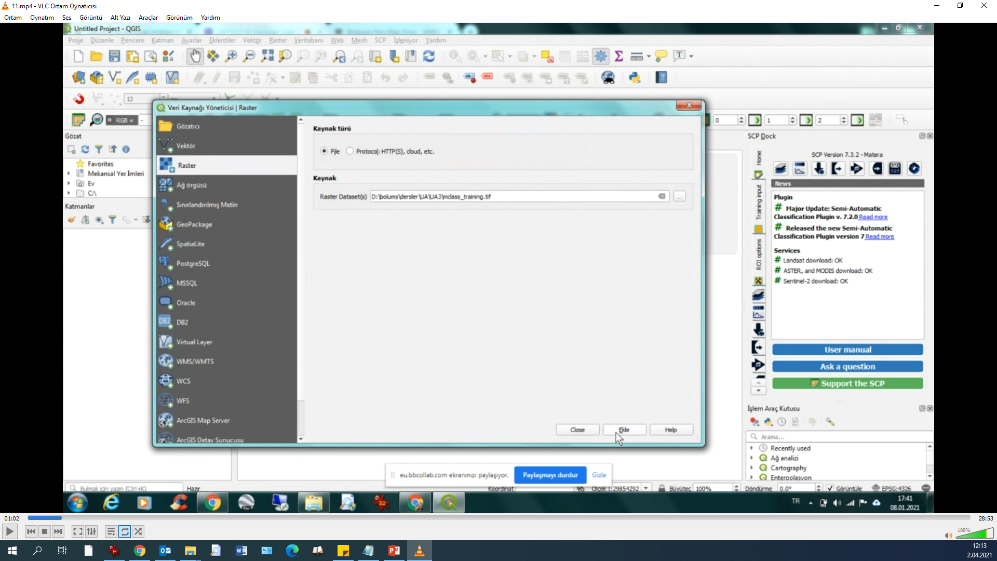 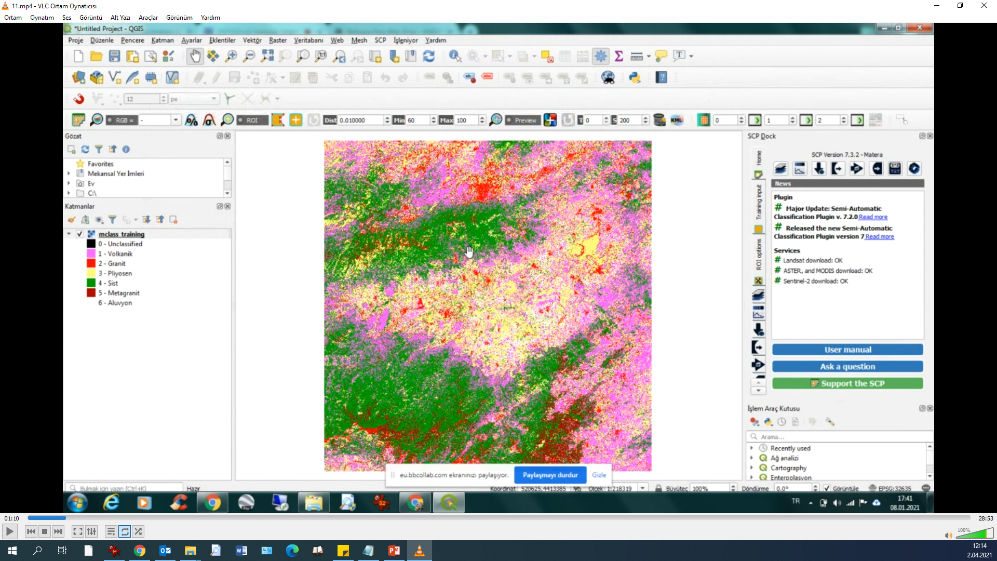 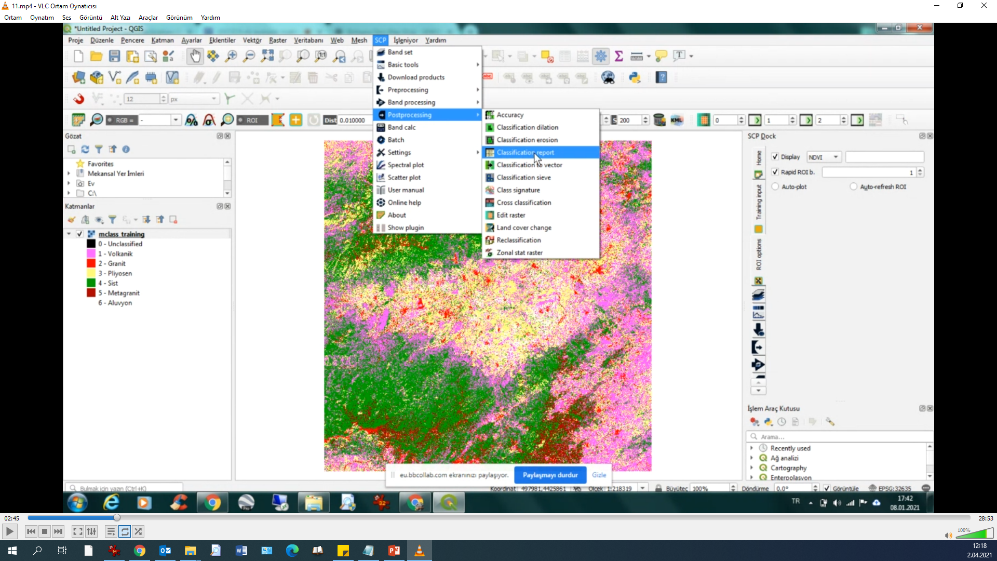 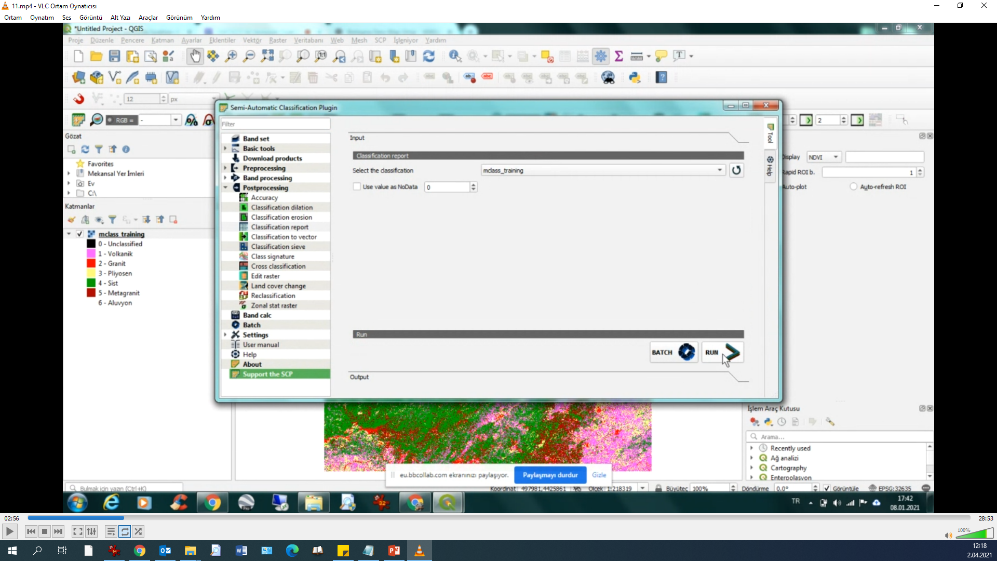 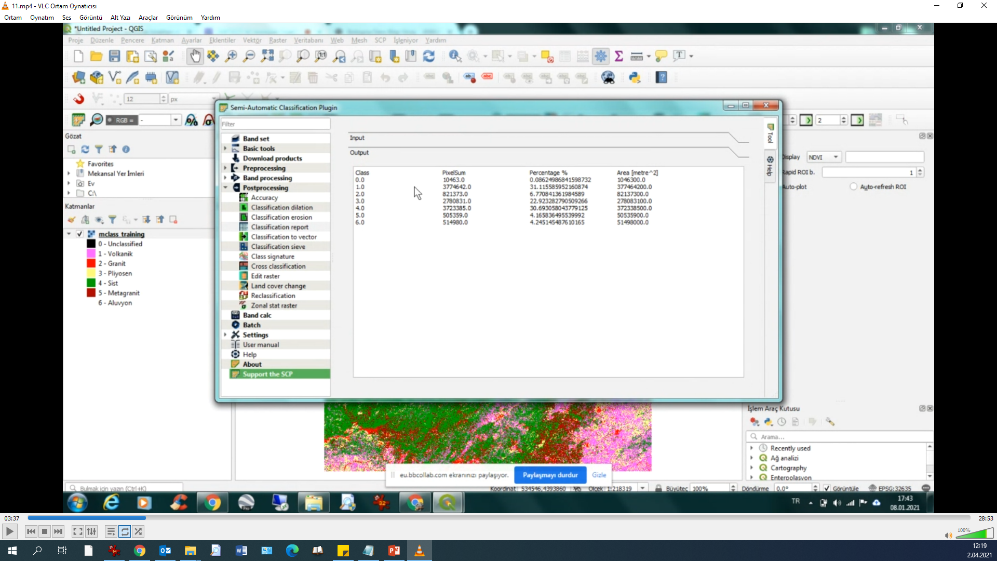 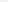 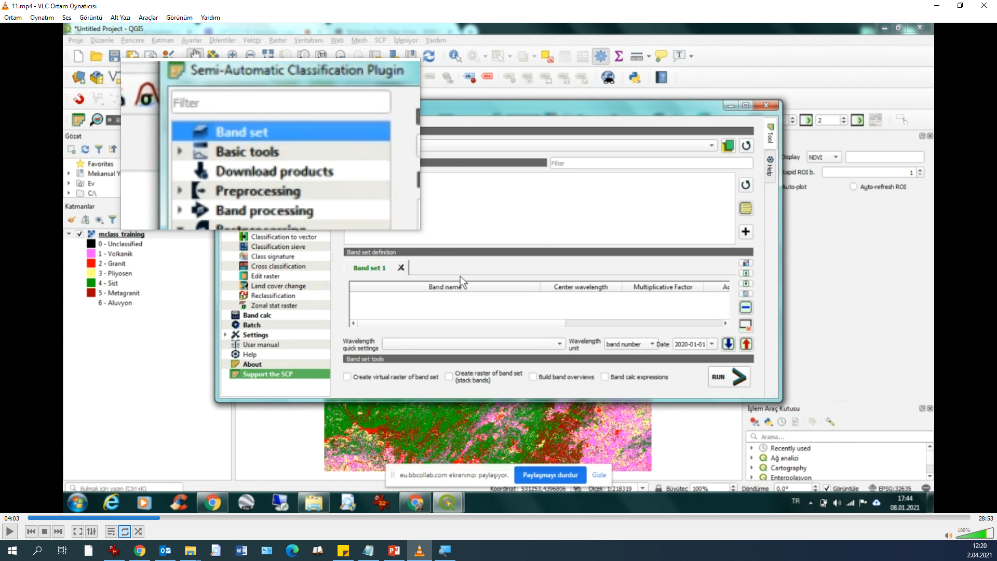 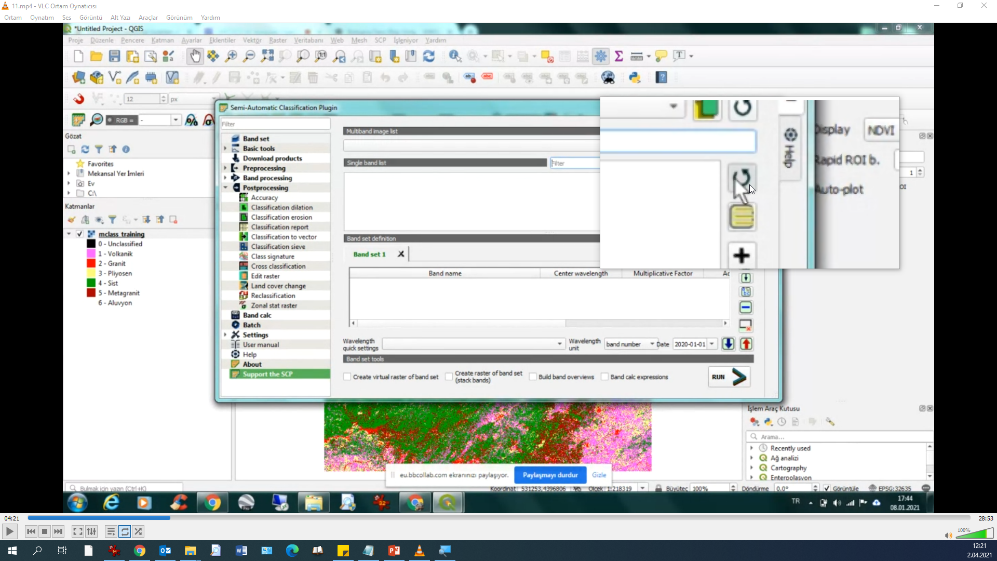 1
2
3
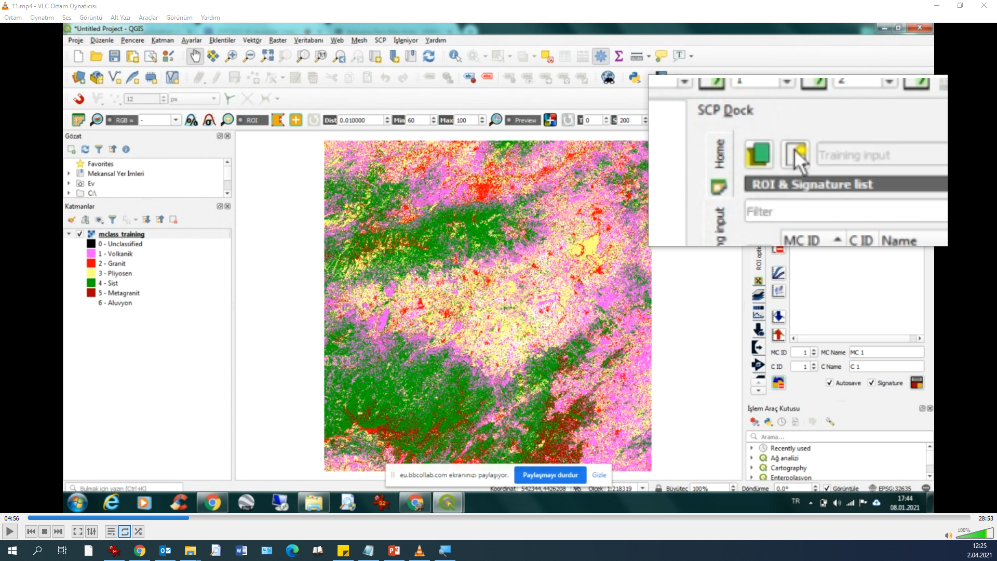 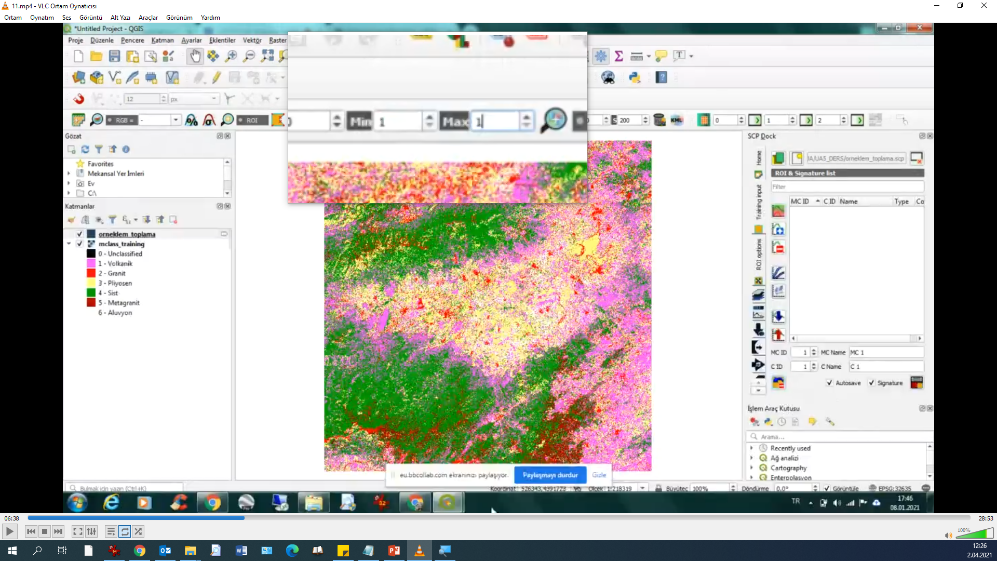 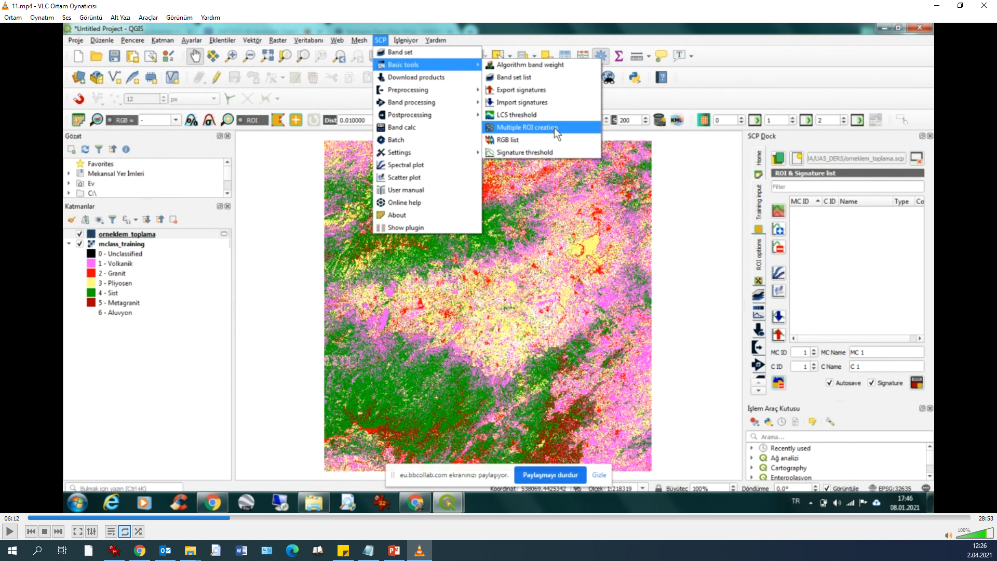 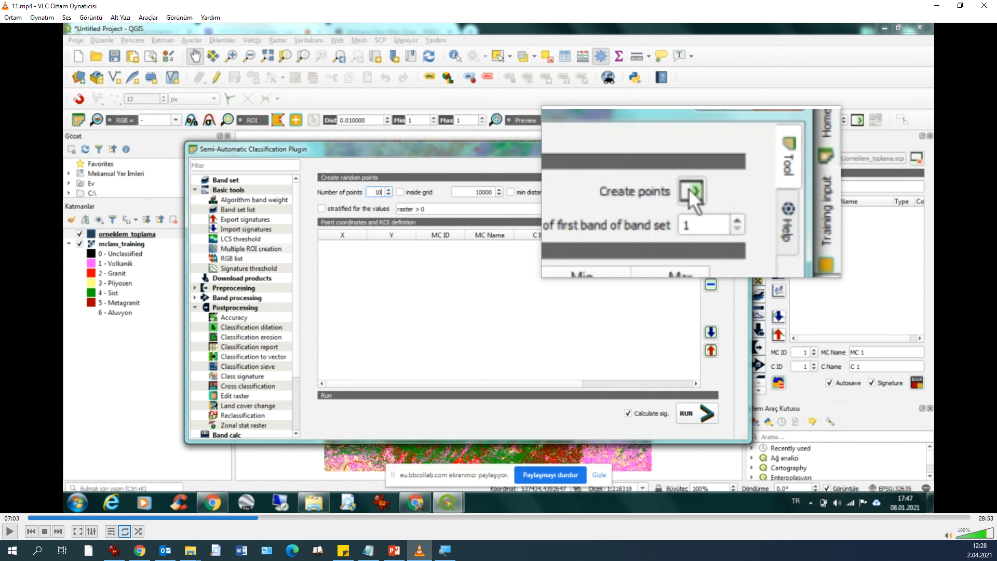 1
2
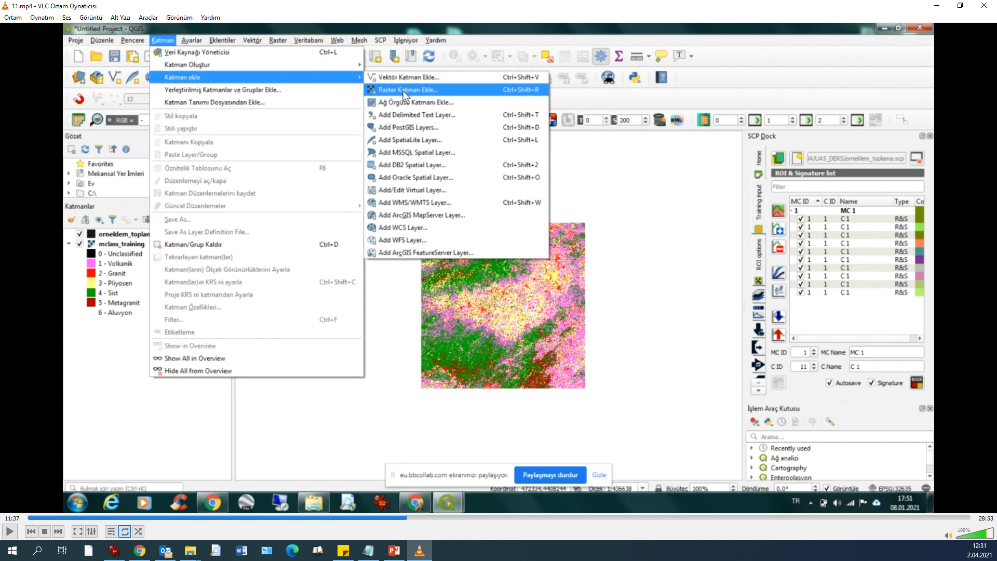 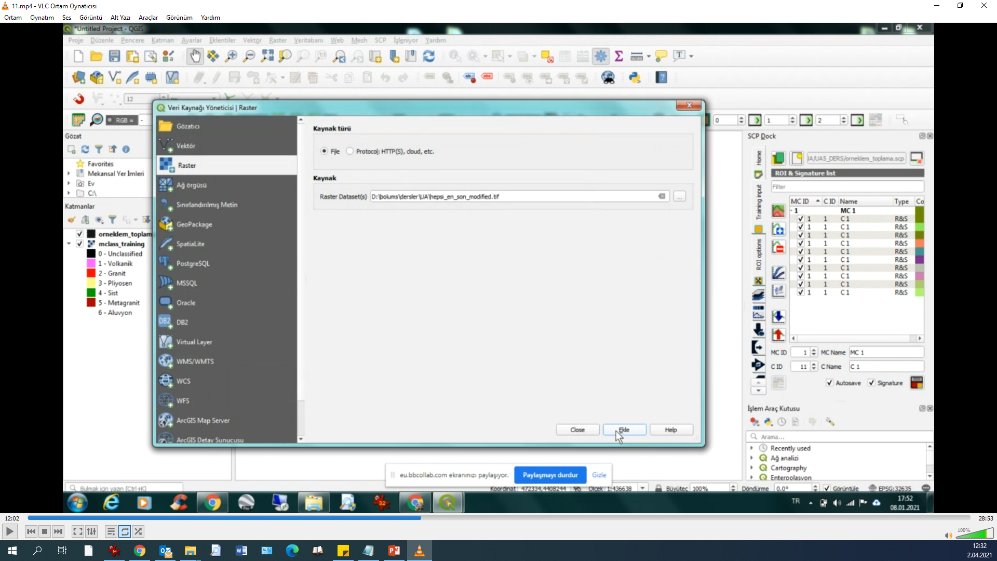 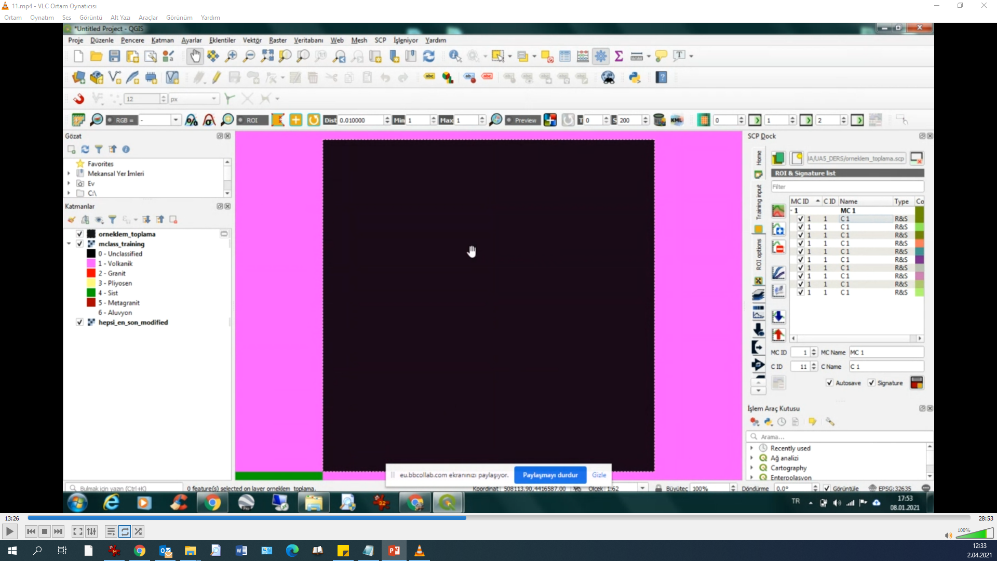 Çift tıkla
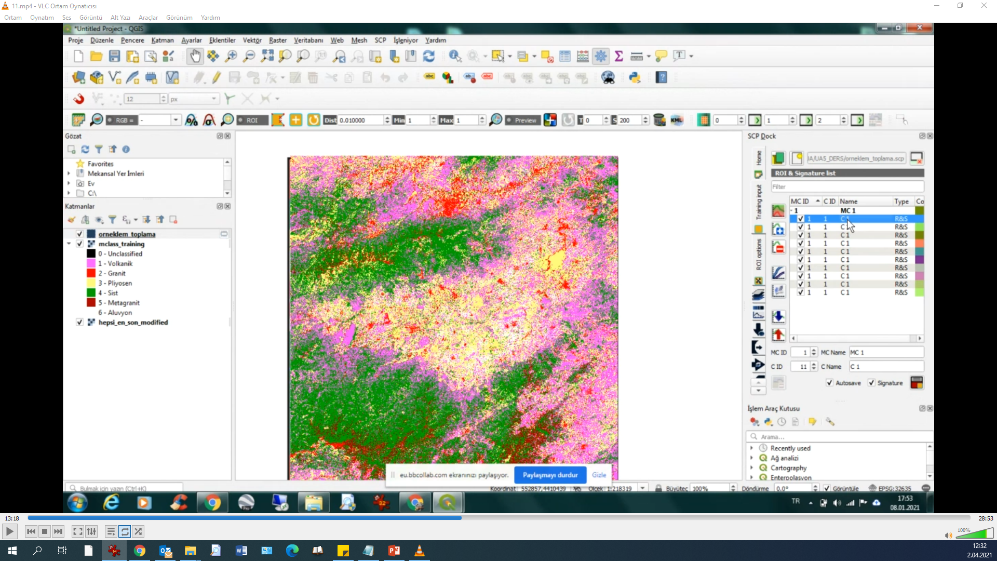 Otomatik olarak koyulan noktanın 
piksel olarak gösterimi
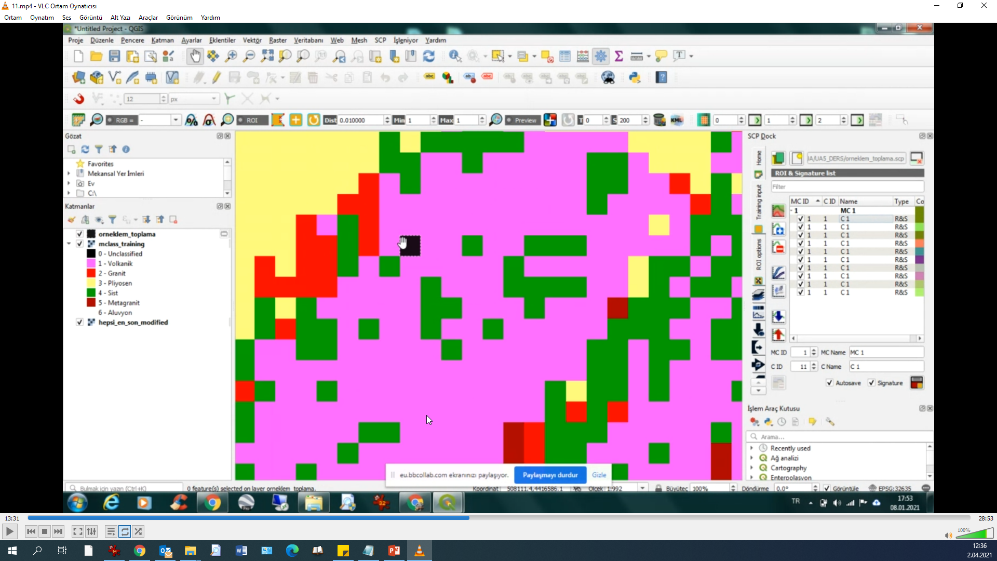 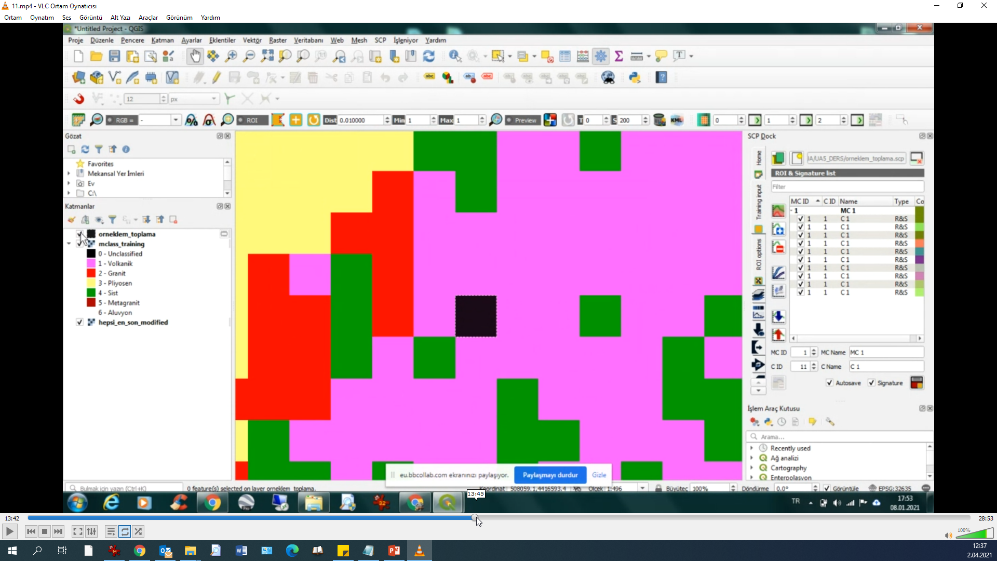 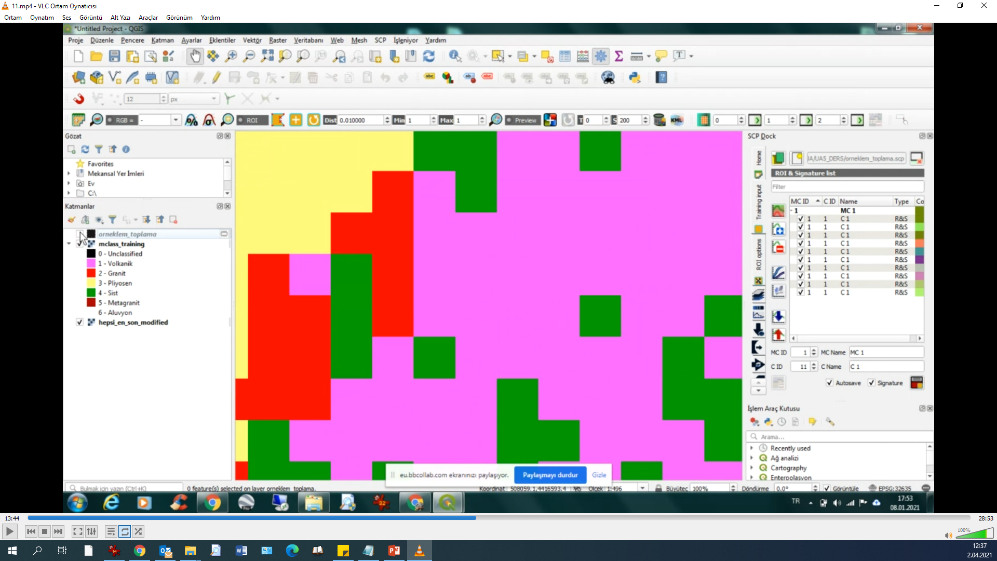 Üretilen piksel Volkanik’e denk geliyor
Rastgele piksel
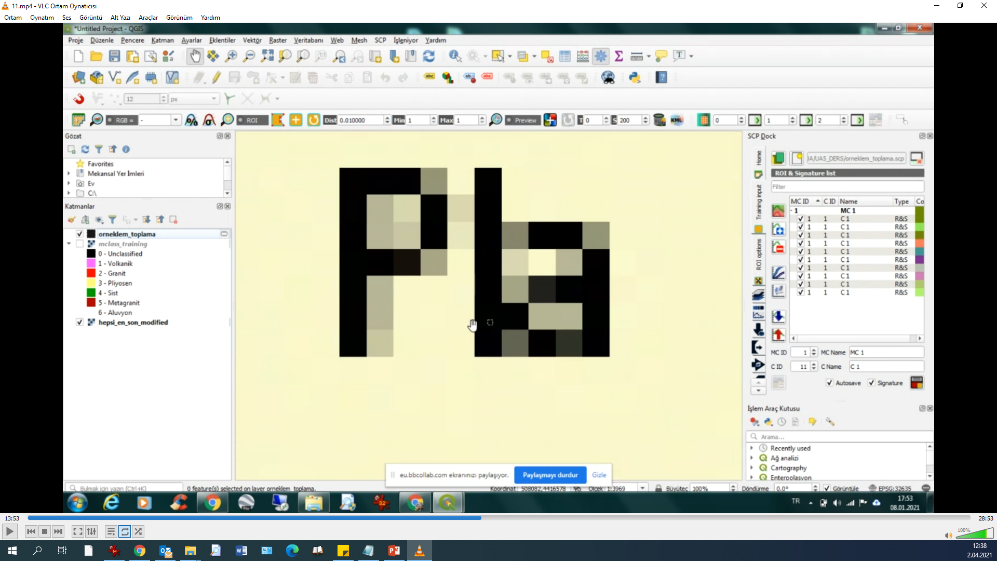 Gerçek haritada Pliyosen
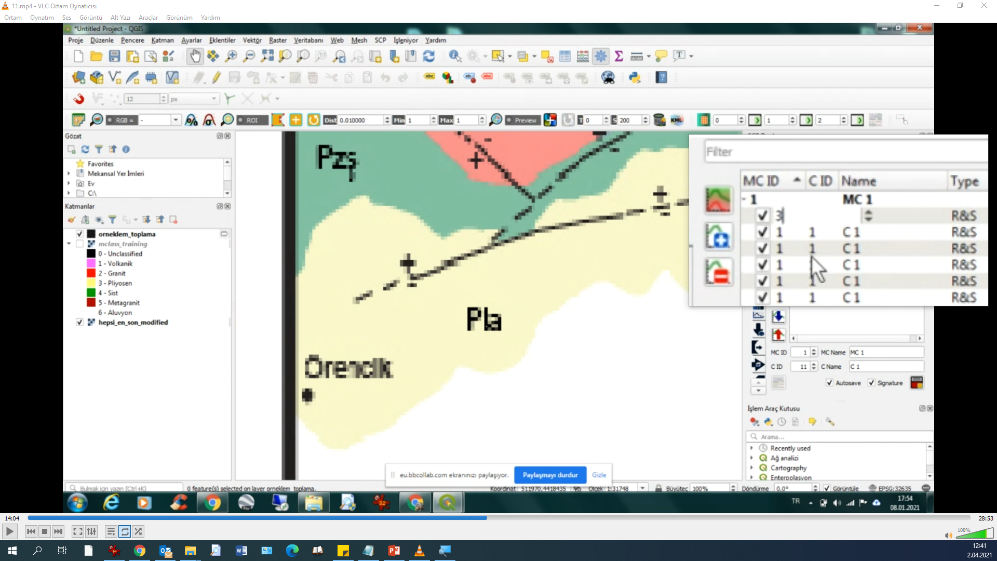 Pliyosen’in ID’si atanıyor
Doğruluk Analizi
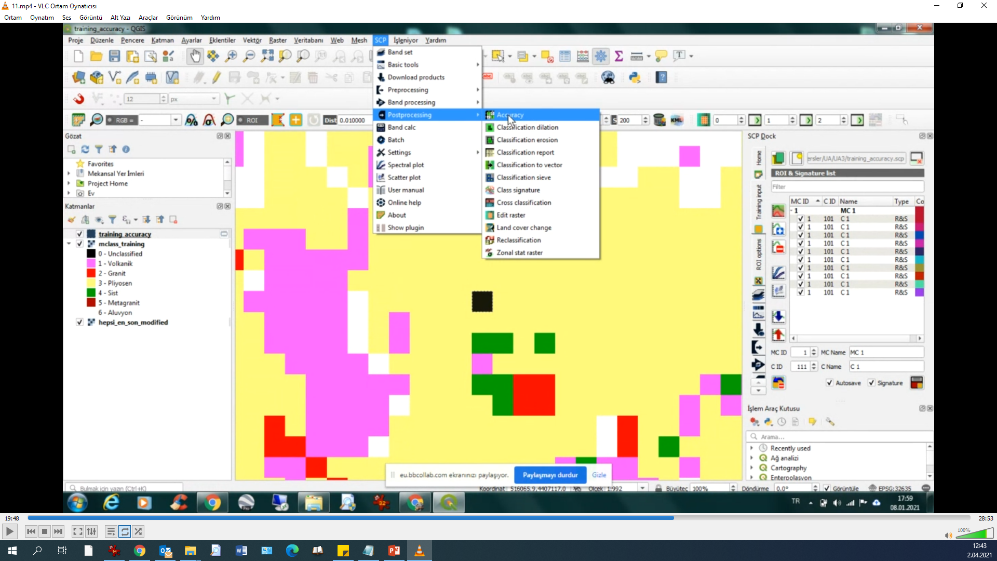 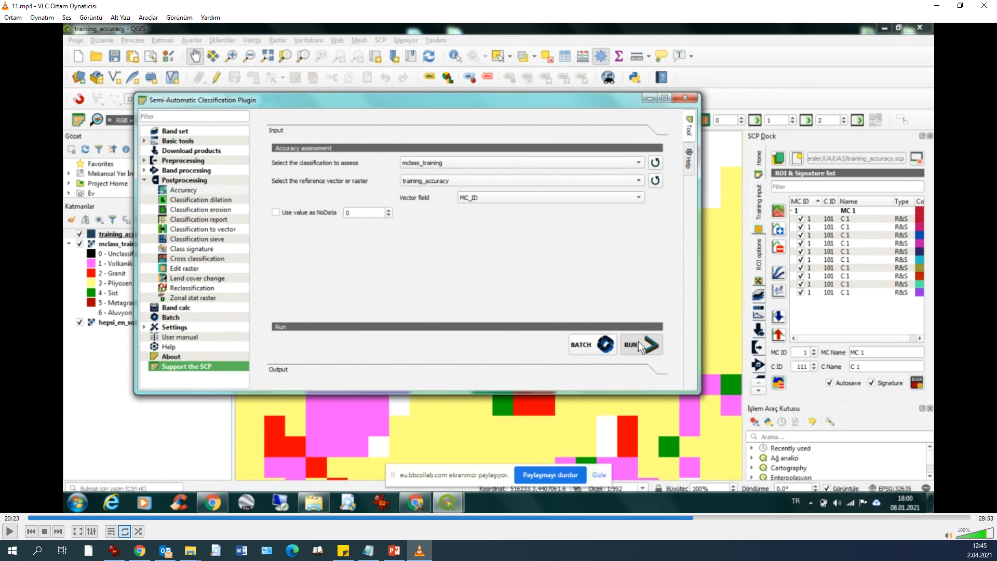 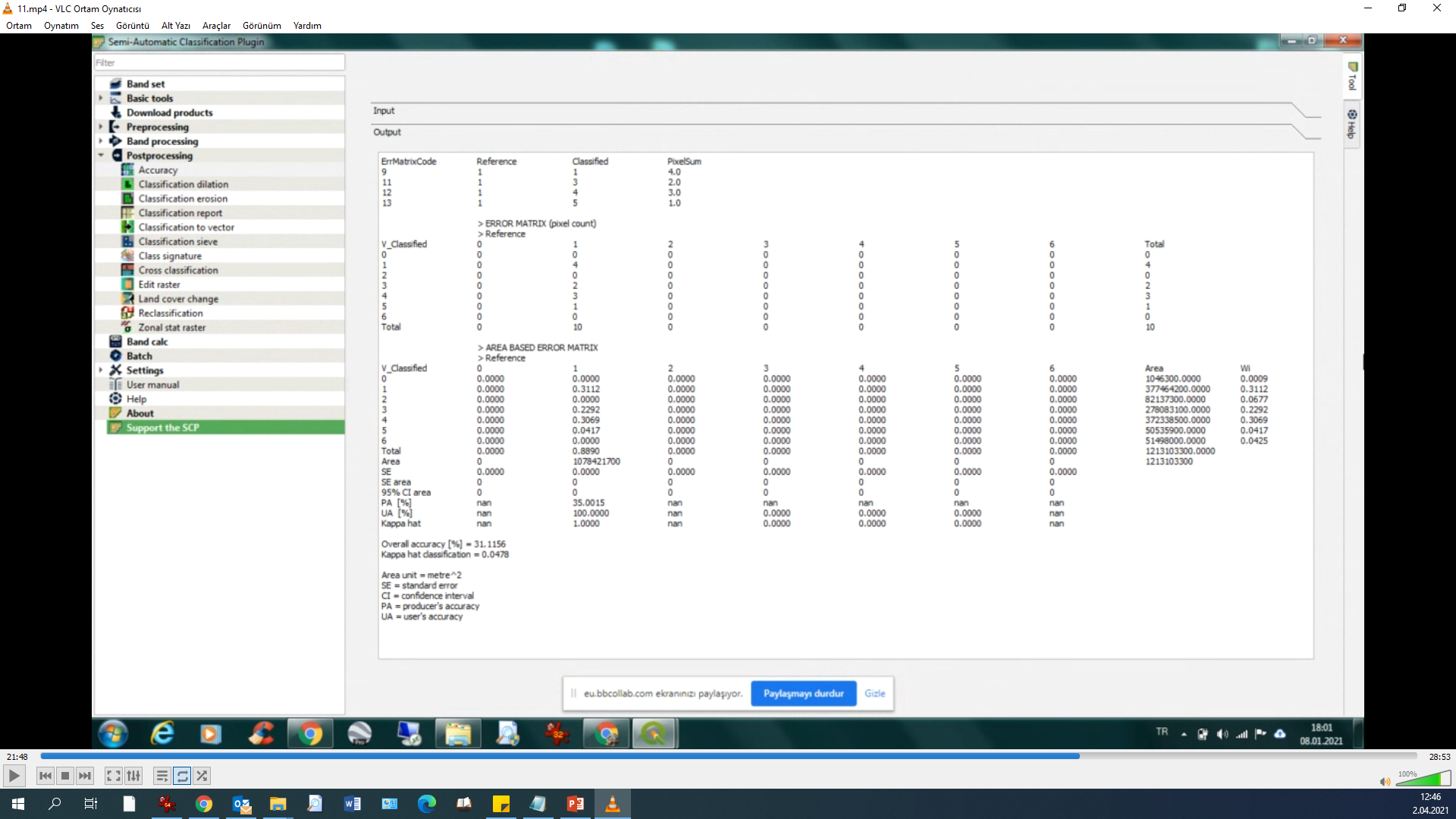